La celebración de la undécima Semana de Vacunación en las Américas (SVA) se llevará a cabo del 20 al 27 abril del 2013
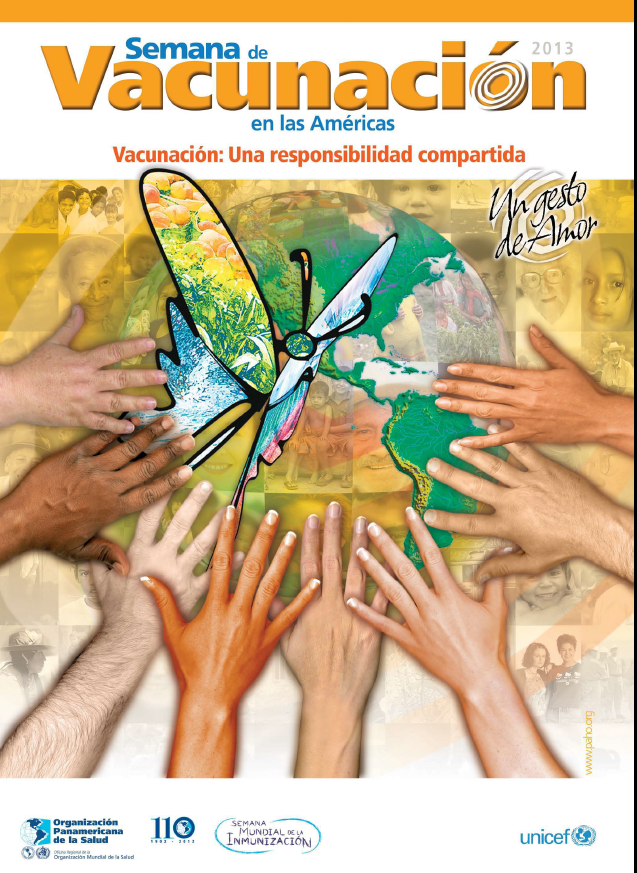 Este abril, los países y territorios de la Región y la Organización Panamericana de la Salud celebrarán la Semana de Vacunación en las Américas. Esta iniciativa, que está cumpliendo 11 años, ha sido clave en el progreso de la inmunización en nuestra región.

En la última década, más de 411 millones de personas se han vacunado en el marco de la Semana de Vacunación en las Américas. 44 países y territorios de la Región se han comprometido a celebrar esta iniciativa
en 2013

El éxito de la Semana de Vacunación en las Américas ha servido como modelo para otras
regiones de la OMS en la implementación de iniciativas exitosas. El 2012 marcó un hito como el mundo celebró la primera Semana Mundial de Vacunación (SMI), que luego fue respaldada por una resolución de la Asamblea Mundial de la Salud.